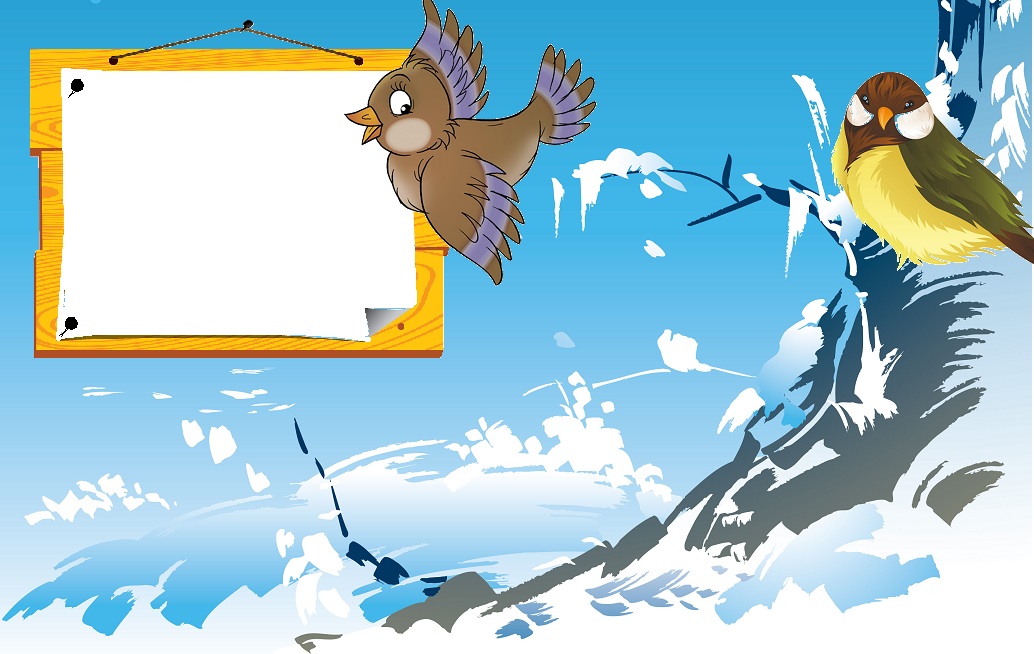 Образовательная область Познание.(Формирование целостной картины мира-ознакомление с природой) по подготовительной группеТема" Зимушка - зима "
Составила: воспитатель МАДОУ  ЦРР № 10 «Капитошка»
 Федулова Н.Н.
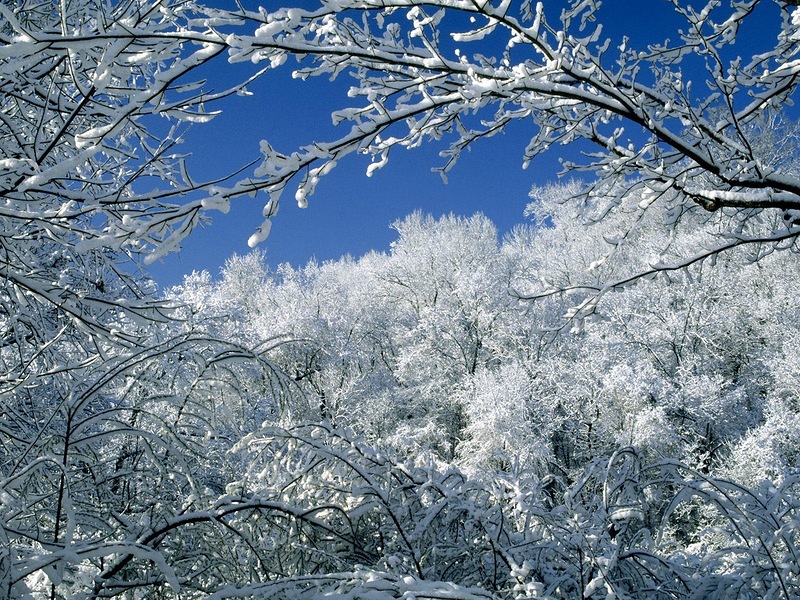 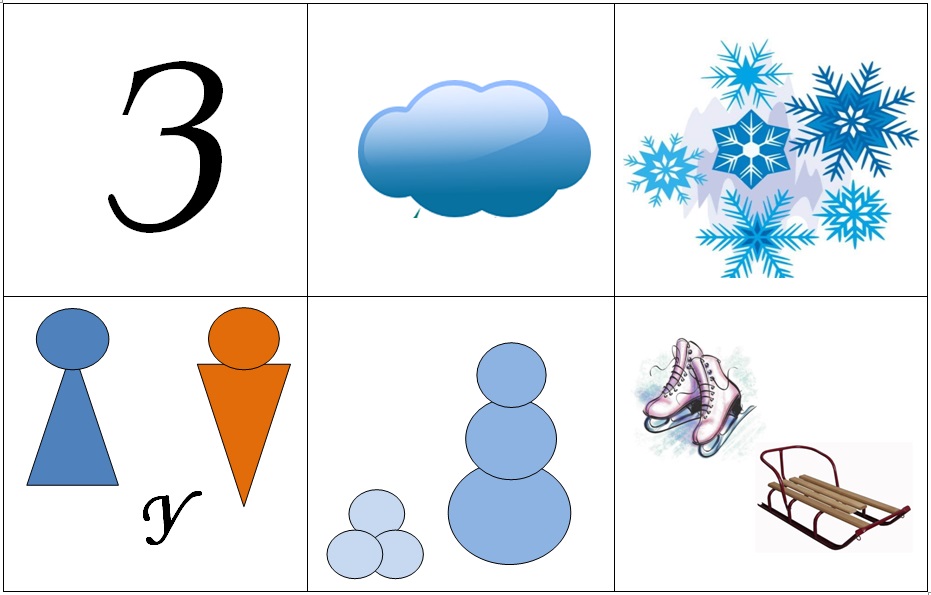 « Дикие        животные»
Как животные приспосабливаются к трудным условиям природы?
Медведь зимой
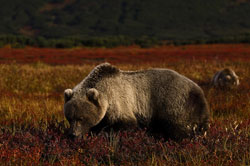 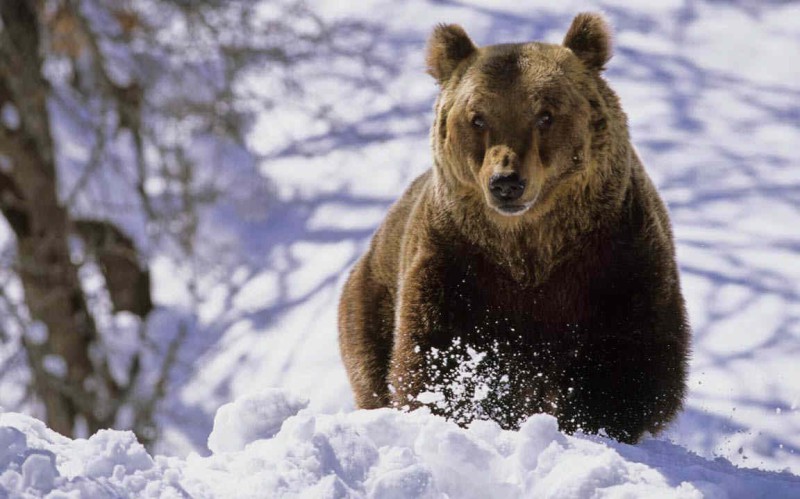 Медведь летом
Как животные приспосабливаются к трудным условиям природы?
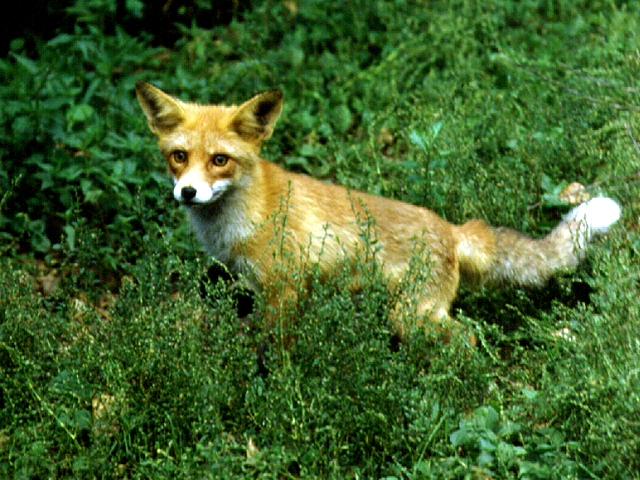 Лиса зимой
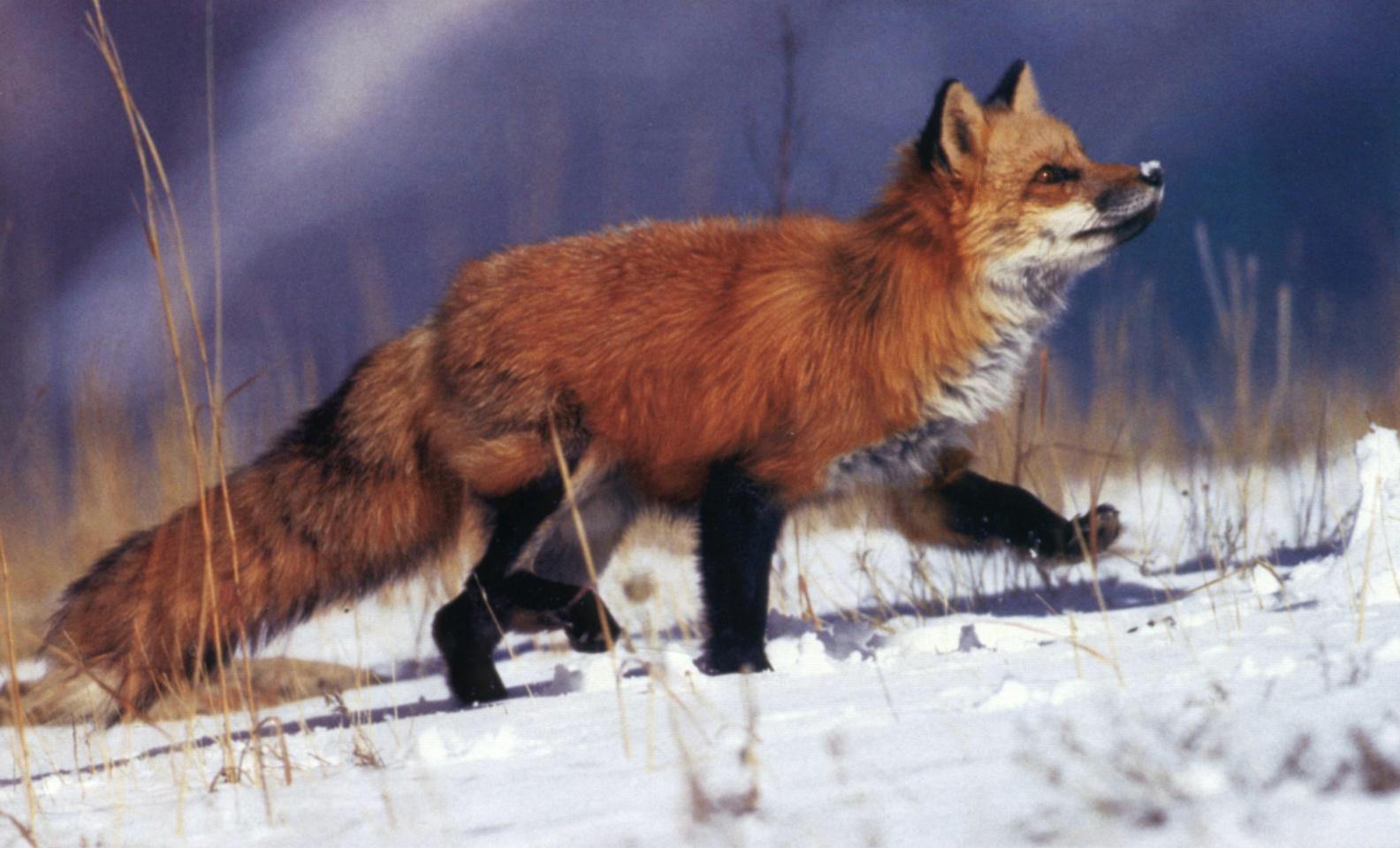 Лиса летом
Как животные приспосабливаются к трудным условиям природы?
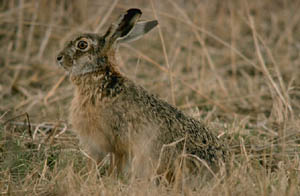 Заяц зимой
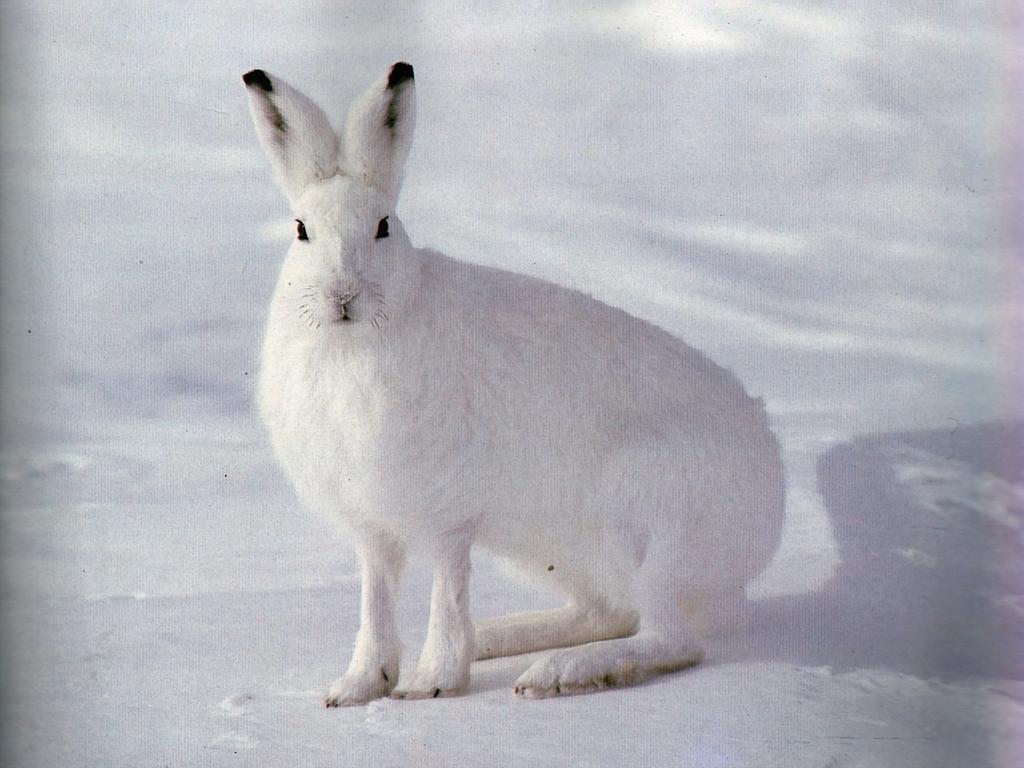 Заяц летом
волк
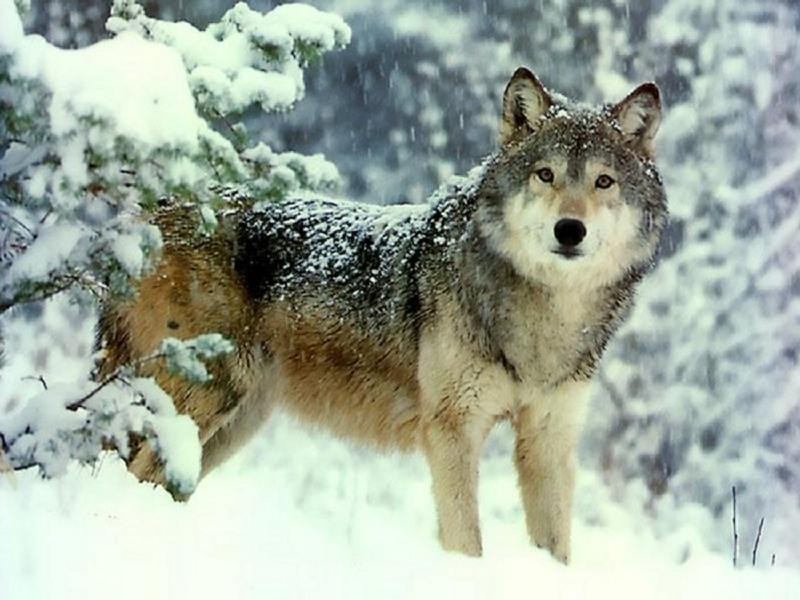 Все его боятся
В сказках и в лесу
И поэтому очень не везет ему
Хоть он и сердитый,
Но красив и смел
Верный, горделивый
Он пушист и сер.
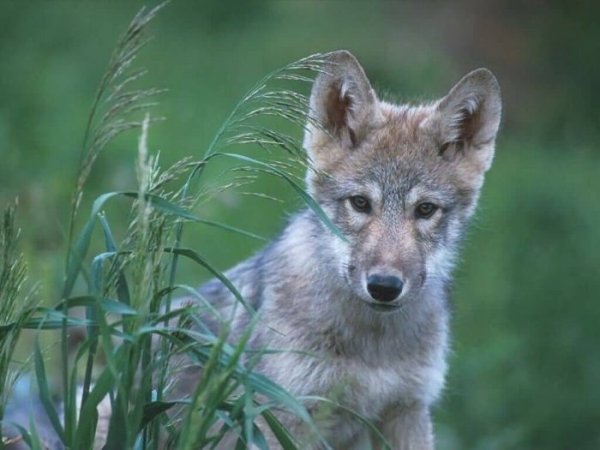 Волк зимой
Волк летом
Белочка
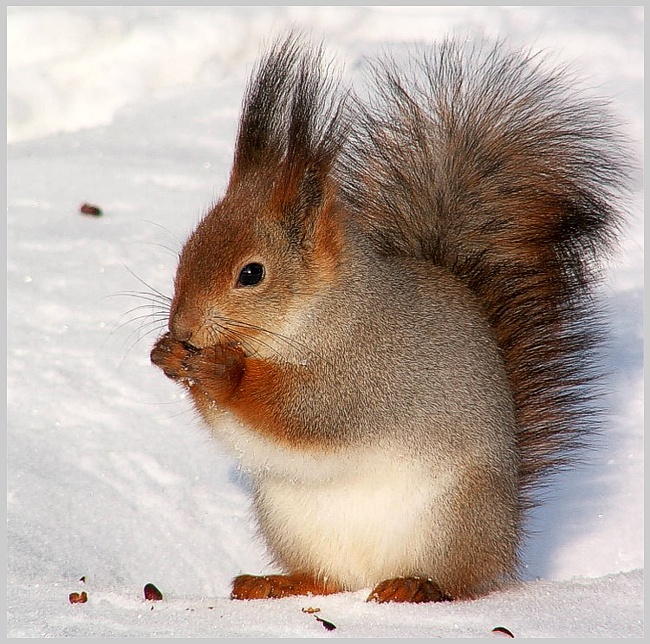 Маленькая белочка, с веточки на веточкуПрыгает и скачет и орешки в дупло прячет.Чтобы маленьким бельчатам, зимнею порою,Было лакомство — вкусное такое!
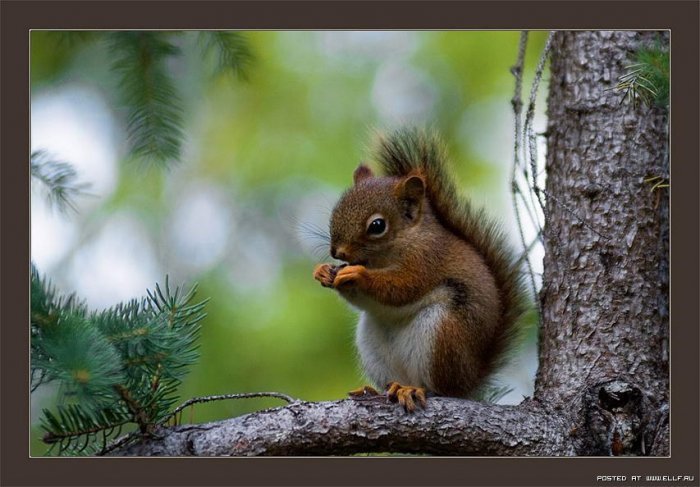 Белочка зимой
Белочка летом
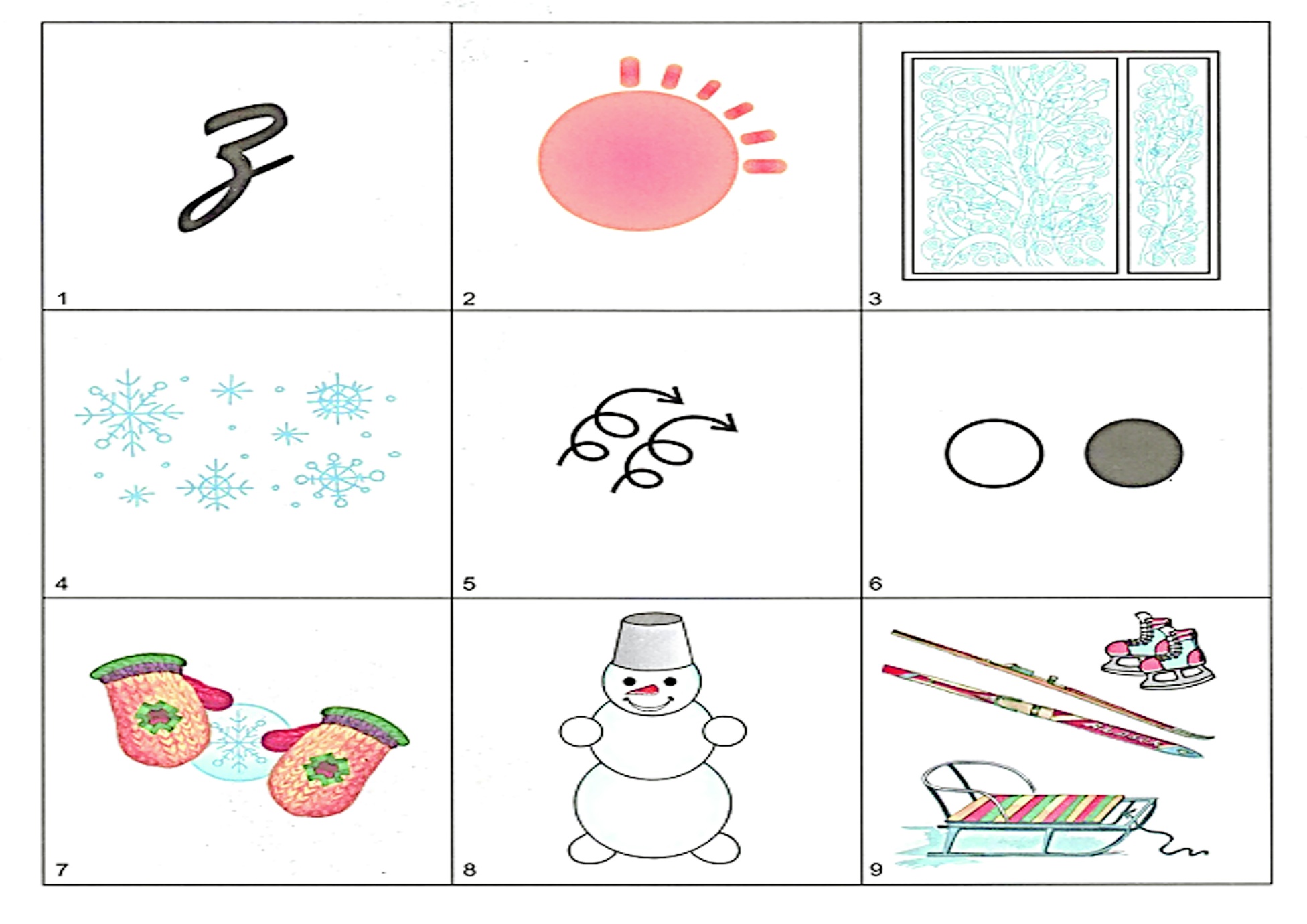 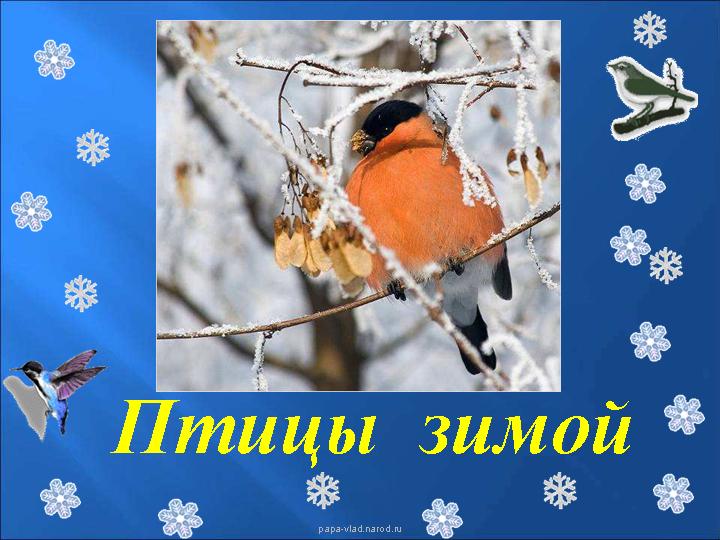 Не все птицы улетают на зиму
           в тёплые края. Те, которые проводят зиму с нами называются
 зимующими.

 Отгадайте загадки и вы узнаете названия этих птиц.
Алый низ и черный хвост, Воробья побольше рост, Толстый клюв раздался вширь – До чего красив ...
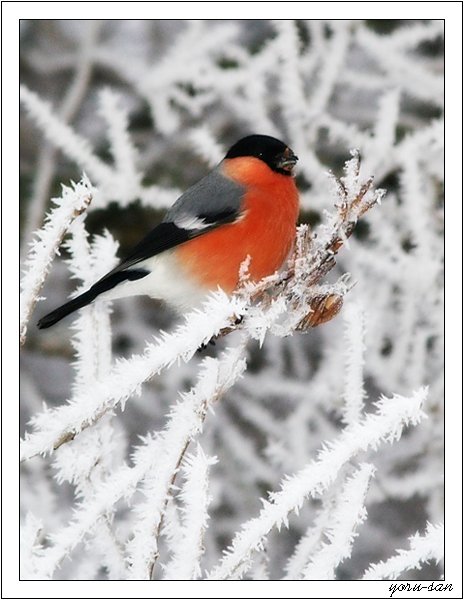 Снегирь питается преимущественно семенами, почками и ягодами. Кормясь ягодами, выедает из них семена, а мякоть плодов выбрасывает.
Маленький мальчишка
В сером армячишке 
По дворам шныряет,
Крошки собирает.
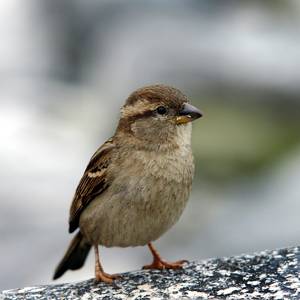 ВОРОБЕЙ живёт повсюду, кроме Севера
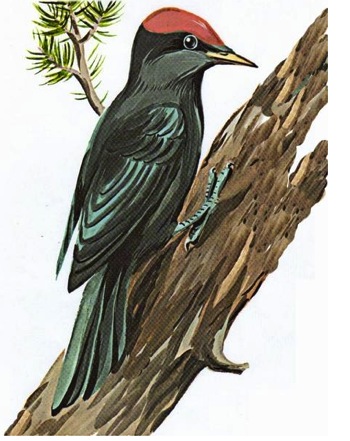 В лесу под щебет, звон и свист
Стучит лесной Телеграфист:
«Здорово, дрозд приятель!»
И ставит подпись…………………
ДЯТЕЛ  питается насекомыми , которых с помощью клюва добывает из-под коры деревьев.
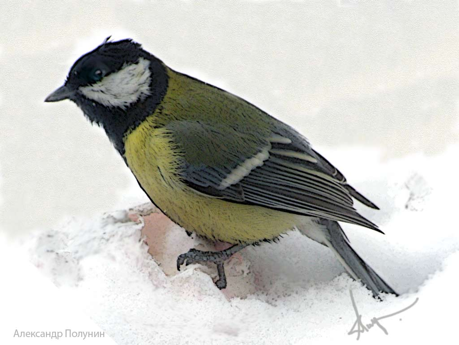 Спинкою зеленовата,
Животиком желтовата
Шапочка чёрненькая ,
И полоской  шарфик.
СИНИЦА-ловкая птичка, уничтожает вредителей не только летом, но и зимой.
Кар! Кар! Кар!-
Кричит плутовка.
Ну и ловкая воровка!
Все блестящие вещицы
Очень любит эта птица!
И она вам всем знакома,
Как зовут её?
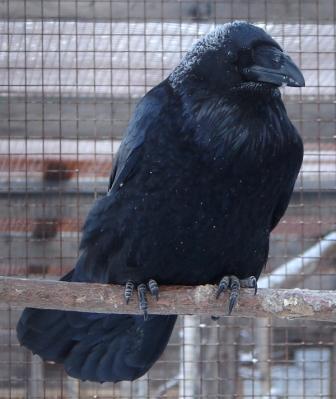 ВОРОНА-крупная птица. Если вороны сидят на верхушках деревьев- будет мороз.
КАКИЕ ПТИЧЬИ СЕКРЕТЫ  ВЫ УЗНАЛИ?
1.Почему птицы улетают ?
Зимой  не смогли бы прокормиться.
2.   Как птицы узнают о приближении зимы?
Птицы замечают, что дни становятся короче.
3.  Почему некоторые птицы не улетают  зимой?
Они могут и зимой найти себе корм.
Некоторые птицы делают запасы с осени.